COMITATO DI SORVEGLIANZA 
POR FESR 2014-2020

Informativa dell’Autorità di Certificazione

Milano, 25 maggio 2023
DOMANDE DI PAGAMENTO PRESENTATE ALLA CE: 1 LUGLIO 2021 - 31 DICEMBRE 2022
Dicembre 2021
26,7 Mln €
Dicembre 2022
20,1 Mln €
IX PERIODO CONTABILE
VIII PERIODO CONTABILE
Giugno 2022
27,5 Mln €
Luglio 2022
29,6 Mln €
SPESE CERTIFICATE SUDDIVISE PER ASSE - VIII E IX PERIODO CONTABILE
Asse I
Ricerca Sviluppo Innovazione
Asse V 
Sviluppo Urbano Sostenibile
40,3 Mln €
27,3 Mln €
10,6 Mln €
4,6 Mln €
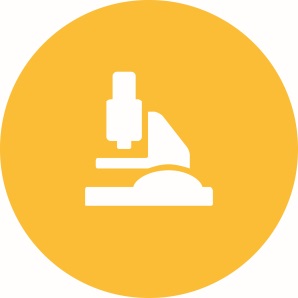 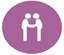 VIII
VIII
3,6 Mln €
16,7 Mln €
- 1 Mln €
0,78 Mln €
IX
IX
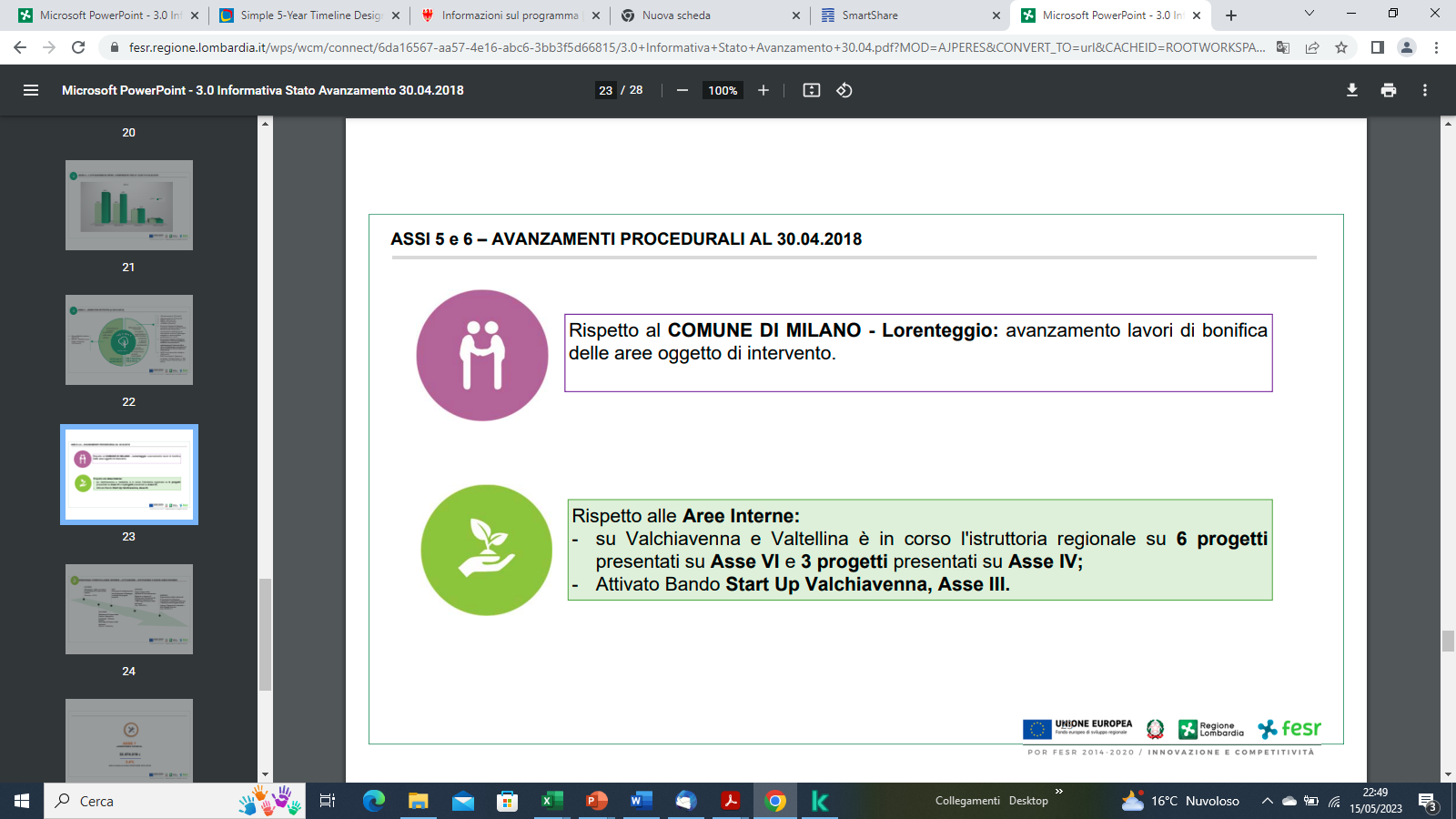 Asse III
Competitività PMI
Asse VI
Aree Interne
0,35 Mln €
VIII
Asse VII Assistenza tecnica
Asse IV
Riduzione CO2
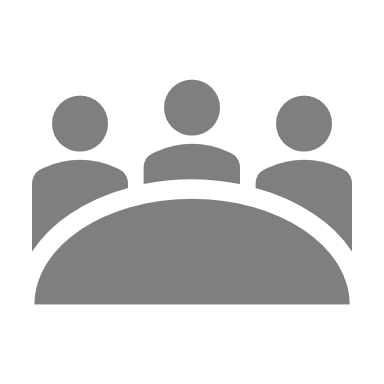 VIII
VIII
0,65 Mln €
VIII
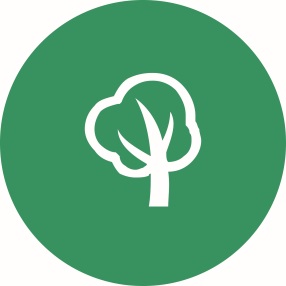 IX
IX
TOTALE CERTIFICATO 104,1 Mln €
TOTALE DELLE SPESE CERTIFICATE SUDDIVISE PER ASSE AL 31 DICEMBRE 2022
Asse VI
Asse VII
2,1 Mln €
23,4 Mln €
TOTALE CERTIFICATO 573,2 Mln €
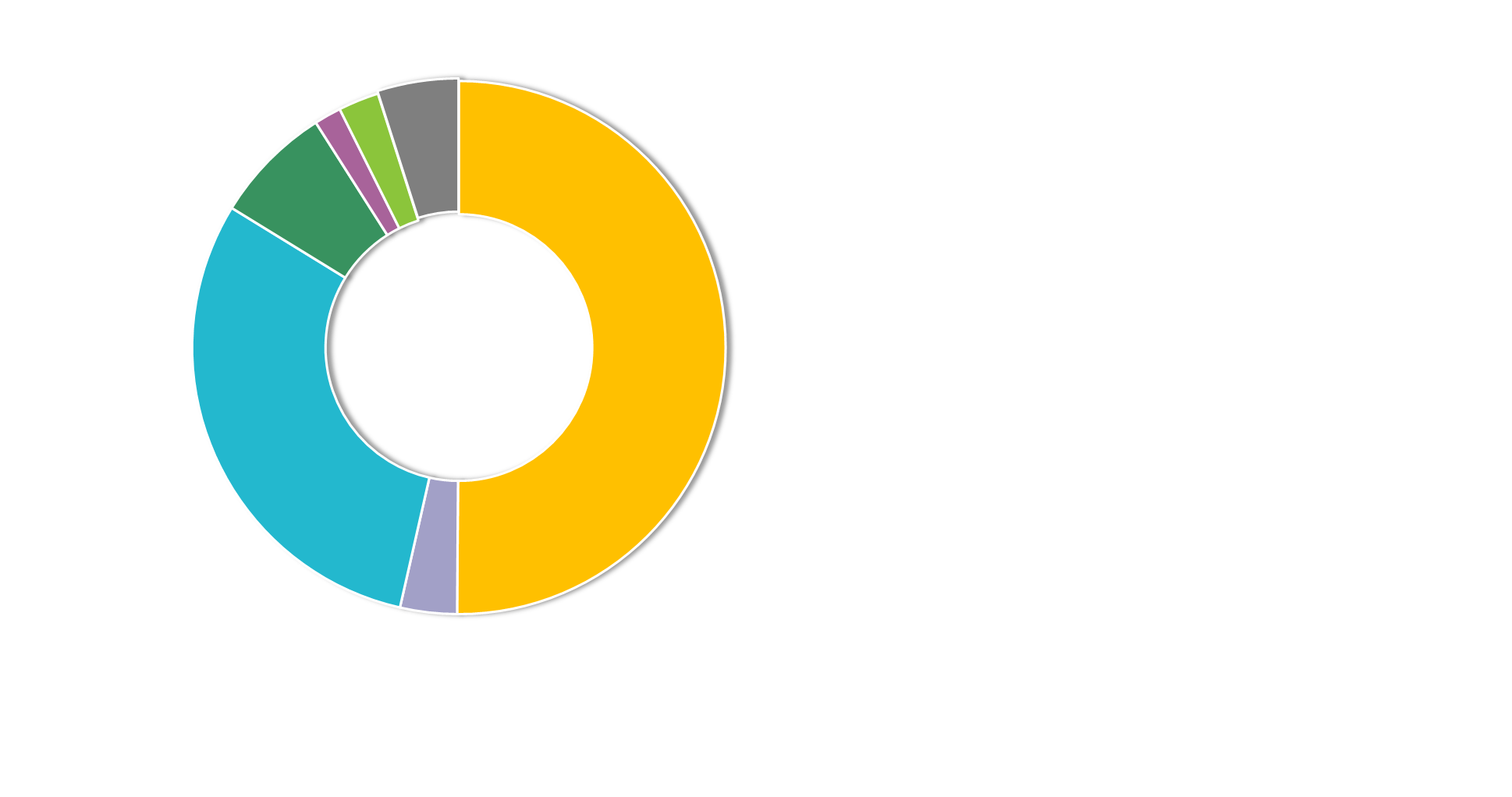 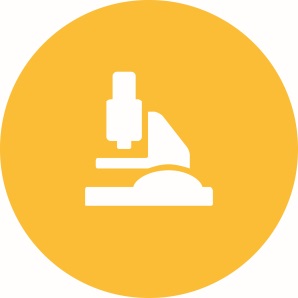 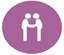 Asse V
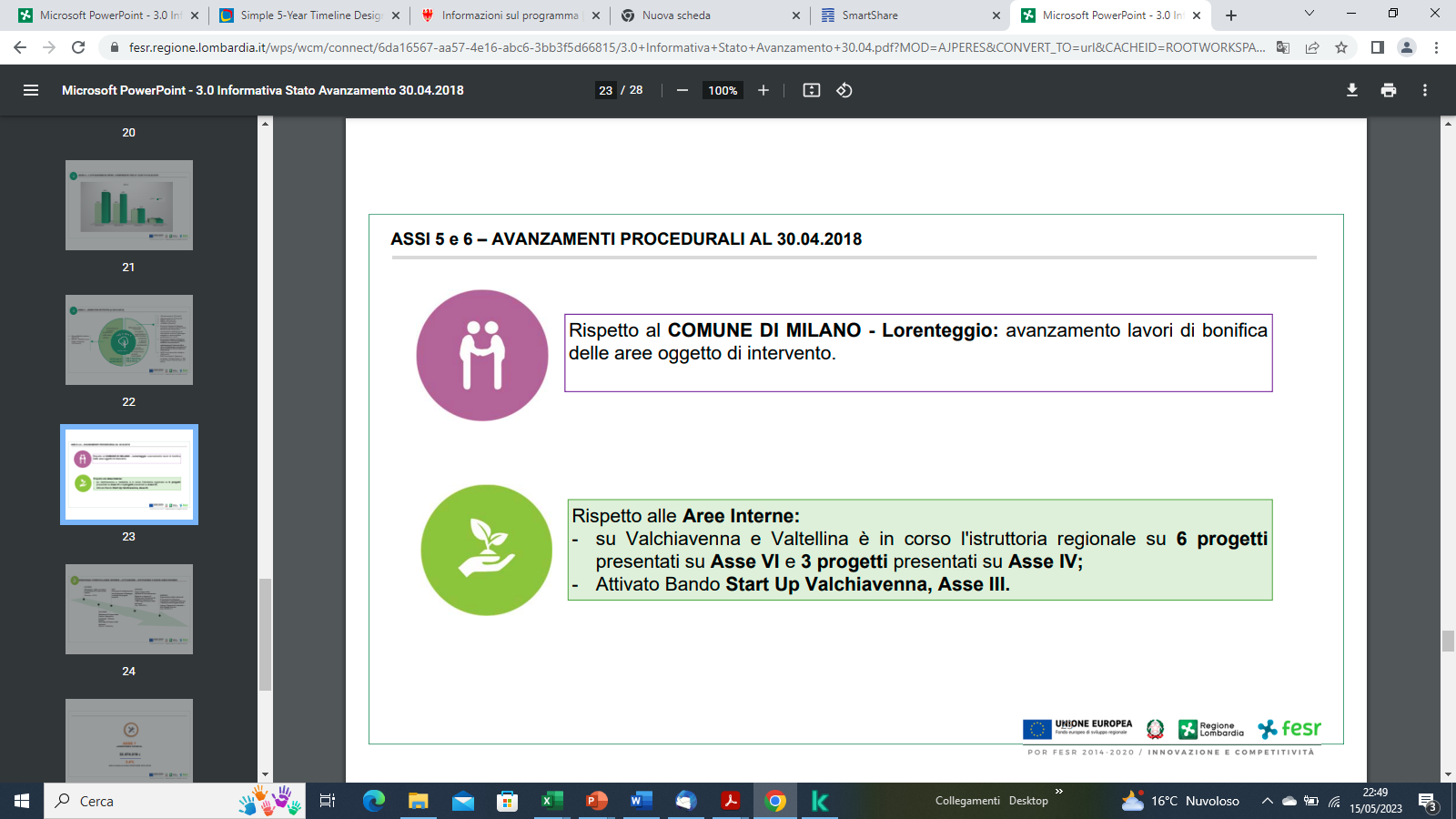 1,5 Mln €
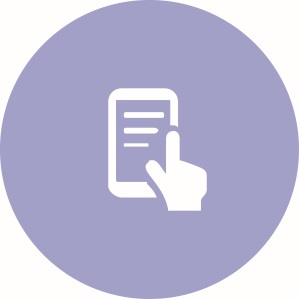 Asse IV
44 Mln €
Asse I
305,7 Mln €
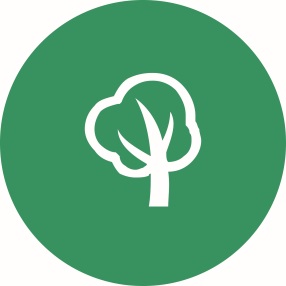 Quota UE residua da certificare
56,8 Mln €
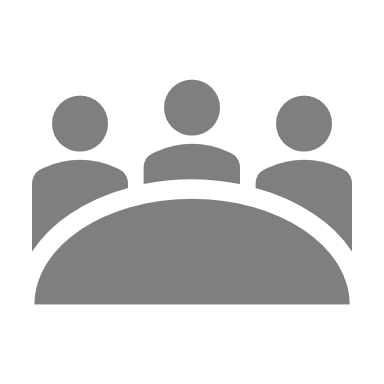 Asse II
11,9 Mln €
Asse III
184,4 Mln €
ATTIVITA’ DI CONTROLLO DELL’AUTORITA’ DI CERTIFICAZIONE
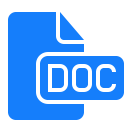 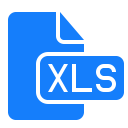 Controlli documentali
Controlli finanziari
Verifiche di coerenza finanziaria sul 100% dei dati presenti nel sistema informativo
Dicembre 2021
Giugno 2022
Luglio 2022
Dicembre 2022
5,76%
6,59%
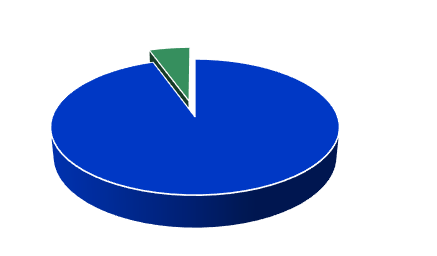 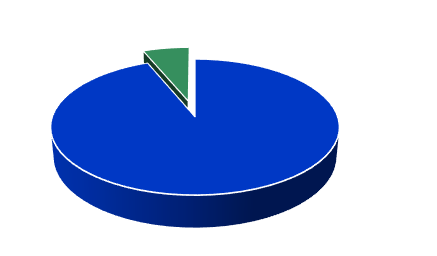 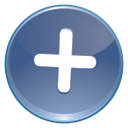 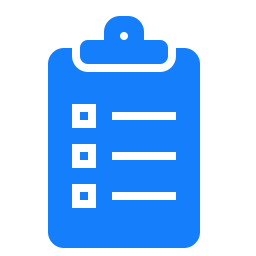 Controlli Strumenti finanziari
Verifica avanzamento spesa ammissibile per la determinazione delle quote da richiedere alla UE ai sensi dell’art. 41 del Reg. (UE) n. 1303/2013
5,16%
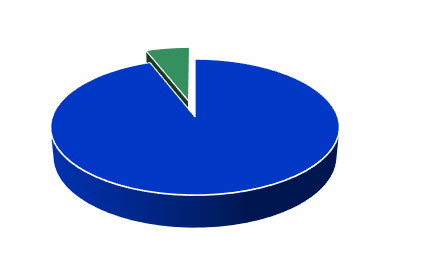 6,22%
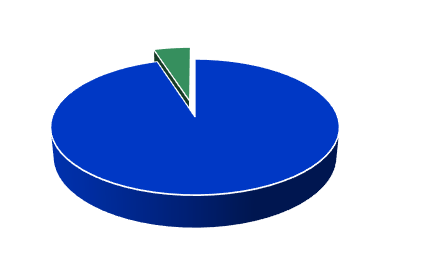 Spesa Proposta AdG
% di spesa controllata
www.fesr.regione.lombardia.it